การประยุกต์ใช้หลักการลีนบริหารจัดการโครงก่อสร้าง
รายวิชาผู้ประกอบการธุรกิจก่อสร้างและอสังหา
      ทุกวันอาทิตย์ เวลา15.00 – 17.00
หัวข้อนำเสนอ
01
02
03
04
บทนำ
ความเป็นมาของแนวคิด
ตัวอย่างแนวทางประยุกต์ใช้แนวคิดลีนในงานก่อสร้าง
ที่มาของประเด็น
รายวิชาผู้ประกอบการธุรกิจก่อสร้างและอสังหา
      ทุกวันอาทิตย์ เวลา15.00 – 17.00
1. ที่มาของประเด็นธุรกิจรับเหมาก่อสร้าง
Phase 1เริ่มต้น
Phase 1เริ่มต้น
Phase 2ทบทวนงานวิจัย
Phase 3ประเด็นที่สนใจ
Phase 4คัดเลือก
เริ่มต้น
ค้นคว้าและวิเคราะห์
แนวคิด ลีน
รายวิชาผู้ประกอบการธุรกิจก่อสร้างและอสังหา
      ทุกวันอาทิตย์ เวลา15.00 – 17.00
วิดีโอ :
รายวิชาผู้ประกอบการธุรกิจก่อสร้างและอสังหา
      ทุกวันอาทิตย์ เวลา15.00 – 17.00
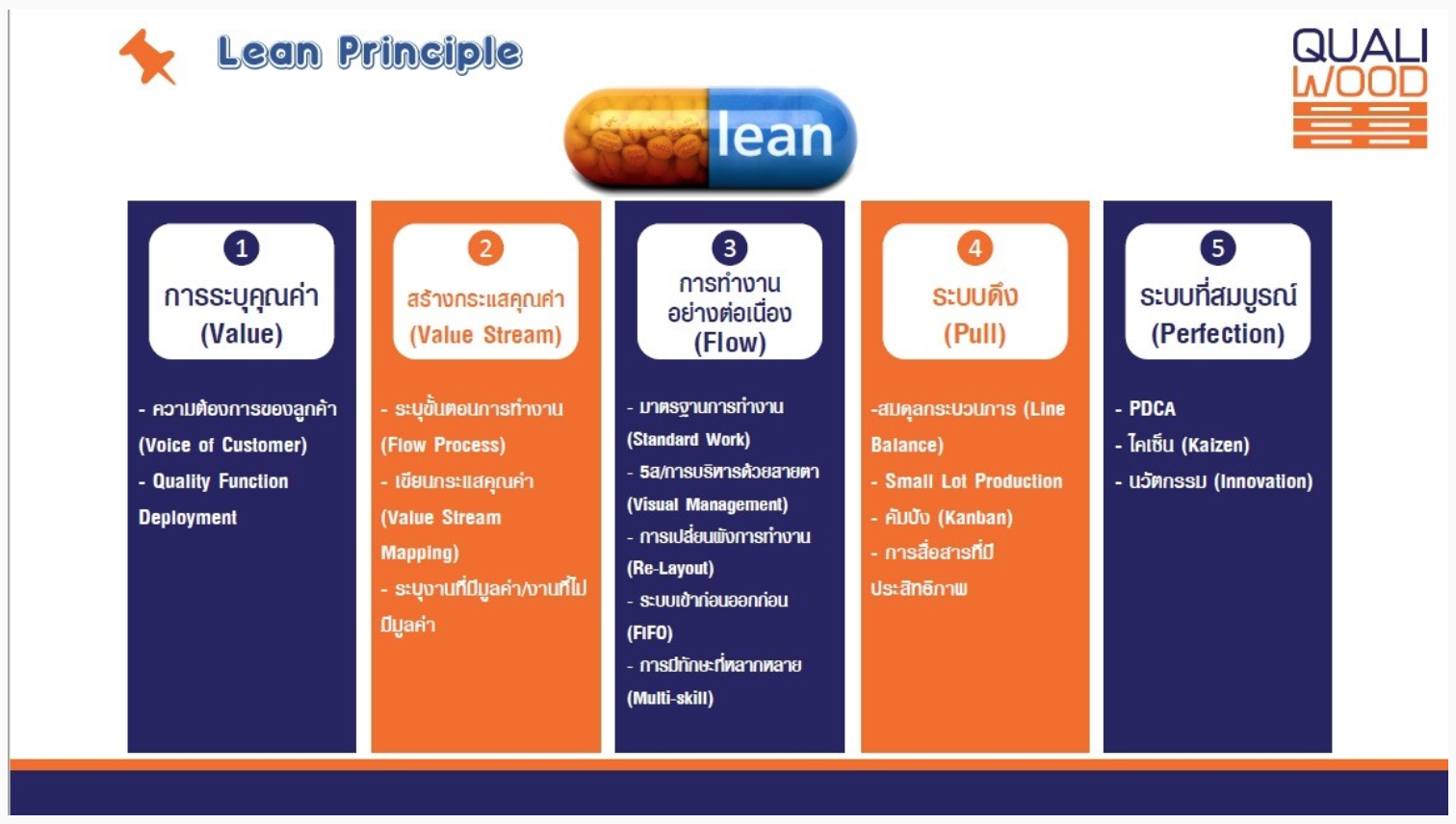 ทำไมต้องใช้ระบบลีน  :

                 อุตสาหกรรมก่อสร้างของประเทศไทยในปัจจุบัน อยู่ในสภาวะที่ตกต่ำ การเมืองประสบปัญหา
ทำให้ทุกคน ที่เป็นส่วนหนึ่งของ อุตสาหกรรมนี้พยายาม หาทางแก้ปัญหา และพิจารณาแนวคิด ในการบริหารจัดการที่จะนำมาปรับใช้ ในอุตสาหกรรม รับเหมาก่อสร้าง
เช่น การพัฒนาความรู้   การนำเทคโนโลยี  ที่สามารถนำมาประยุกต์ใ ช้เพื่อปรับปรุงกระบวนการทำงานก่อสร้างที่เป็นอยู่ให้มีประสิทธิภาพมากขึ้น ในระดับองค์กร และ บุคคล
          แนวโน้มธุรกิจก่อสร้าง ในอนาคตทั้งในประเทศ และต่างประเทศจะมีการแข่งขันสูงมาก นอกเหนือจากกลยุทธ์ทางการตลาดที่ดีเพื่อให้ได้มาของการสั่งซื้อ  หรือเซ็นสัญญาก่อสร้างแล้ว เราควรต้องมีวิธีการที่จะทำกลยุทธ์ด้าน "คุณภาพ" (Quality) และ "ผลิตภาพ" (Productivity)  ซึ่งเป็นองค์ประกอบที่สำคัญที่จะทำให้โครงการประสบความสำเร็จทั้งในมุมมองของลูกค้าและของบริษัทเอง
นิยมศัพท์
รายวิชาผู้ประกอบการธุรกิจก่อสร้างและอสังหา
ความเป็นมาของการจัดการแบบลีน

    ลีน ( Lean ) ถ้าใช้เป็นคำคุณศัพท์สามารถแปลเป็นภาษาไทยว่า ”ทำให้บาง" 
หรือปราศจากส่วนเกิน ถ้าสมมติเป็นคน ก้อทำอ้วน  ให้ เฟิร์ม 
เพราะ ถ้าเปรียบคำนี้กับลักษณะของอุปกรณ์ก็จะเป็นลักษณะของอุปกรณ์สมัยใหม่ มีขนาดที่เล็กลงแต่มี.    ประสิทธิภาพสูงขึ้น / ด้านการบริหารและการดำเนินธุรกิจ
รายวิชาผู้ประกอบการธุรกิจก่อสร้างและอสังหา
แล้ว ลีน ใช้เพื่อการออกแบบและการจัดการกระบวนการ
เช่น ออกแบบ ระบบ, ทรัพยากร และมาตรการต่างๆ อย่างเหมาะสม ทำให้สามารถส่งมอบผลิตภัณฑ์ ได้อย่างถูกต้องเหมาะสม       ในครั้งแรกที่ดำเนินการ โดยพยายามทำ  ให้เกิดความสูญเสียน้อยที่สุด (Minimum Waste)      หรือมีส่วนเกินที่ไม่จำเป็น      น้อยที่สุด
รายวิชาผู้ประกอบการธุรกิจก่อสร้างและอสังหา
เพราะ ความสูญเสียนั้นไม่ได้ประเมินจากผลลัพธ์ขั้นสุดท้าย (Final Products) 
                 เพียงอย่างเดียว   แต่จะประเมินจากกิจกรรม    หรือกระบวนการทั้งหมดที่ใช้ทรัพยากร
อธิบาย เช่นการวางแผน และควบคุมขั้นตอนก่อนทำงาน
                   โดย    ไม่ก่อให้เกิดมูลค่าเพิ่ม  (Non-value added)
            ในก่อสร้าง เช่น  ความผิดพลาดในการอ่านแบบ , การขาดการสื่อสาร , การทำงานนอกเหนือขั้นตอนกระบวนการที่กำหนดกิจกรรมที่มีความซ้ำซ้อนโดยไม่จำเป็น การป้อนทรัพยากรเข้ากระบวนการผลิตช้าหรือเร็วเกินความจำเป็น การสั่งซื้อวัสดุที่ไม่ได้คุณลักษณะเข้ามาใช้งาน, การทำงานเสร็จก่อนกำหนดมากเกินไปและผลิตภัณฑ์หรือบริการที่ไม่ตรงกับความต้องการของลูกค้าเป็นต้น
รายวิชาผู้ประกอบการธุรกิจก่อสร้างและอสังหา
หลักการ ลีน :

         จะเน้นไปที่การจัดหาผลิตภัณฑ์หรือการบริการที่ลูกค้าต้องการ
 โดยการทำความเข้าใจในกระบวนการผลิต
        และ              บ่งชี้ความสูญเสียภายในกระบวนการเหล่านั้น และกำจัดความสูญเสียเหล่านั้นทีละขั้นตอนอย่างต่อเนื่อง
รายวิชาผู้ประกอบการธุรกิจก่อสร้างและอสังหา
หลักการทั่วไปของ ลีน
·        ทำให้เกิดความสูญเสียน้อยที่สุด
·        ทำความเข้าใจในคุณลักษณะและคุณค่าของผลิตภัณฑ์ในมุมมองของลูกค้าโดยตรงและผู้ใช้ผลิตภัณฑ์ให้ชัดเจน
·        บ่งชี้กระบวนการหรือกรรมวิธีในการผลิตในสายงานต่างๆ ที่มีผลต่อคุณลักษณะและคุณค่าดังกล่าว
         กำจัดกระบวนการที่ไม่ก่อให้เกิดมูลค่าเพิ่มออกไป
·        สนับสนุนกระบวนการที่ทำให้เกิดมูลค่าเพิ่มให้สามารถดำเนินการ (Flow) ได้อย่างสม่ำเสมอและต่อเนื่อง 
·        ไม่ผลิตอะไรที่ยัง ไม่เป็นที่ต้องการจนกว่าจะมีความต้องการจากลูกค้า ( Demand Pull) และเมื่อจะผลิตต้องทำให้ เร็วที่สุด
รายวิชาผู้ประกอบการธุรกิจก่อสร้างและอสังหา
หลักการทำงานและการจัดการแบบลีน
ลีน ให้ความสำคัญกับแนวความคิด "ทำให้ถูกตั้งแต่ต้น" 
ในทางทฤษฎีของ ลีน แล้ว การ "ทำให้ถูก" ในที่นี้หมายถึงการทำงานที่ป้องกัน ความผิดพลาดที่เกิดขึ้นได้อย่างสิ้นเชิง                                                           


                  ซึ่งเป็นสาระสำคัญของหลักการประยุกต์ใช้ ลีน จะต้องมีการวิเคราะห์รายละเอียดของงาน และกระบวนการทำงานอย่างลึกซึ้ง เพื่อระบุที่มาหรือต้นตอของปัญหาที่อาจมีอยู่อย่างต่อเนื่อง โดยหวังว่าการกำจัดต้นเหตุ ปัญหาเหล่านี้จะทำให้ความ ผิดพลาดที่เกิดขึ้นซ้ำๆในกระบวนการผลิตหมดไป
รายวิชาผู้ประกอบการธุรกิจก่อสร้างและอสังหา
กลยุทธ์ดำเนิน ธุรกิจก่อสร้างที่รู้จักกัน ในนาม Lean Construction 
                          ดัดแปลงมาจากแนวคิดเดียวกันกับที่ใช้ในอุตสาหกรรมการผลิต
ที่เรียกว่า Lean Manufacturing หรือ Lean Production เป็นการรวมของแนวคิดดังกล่าว
               

                มาใช้บริหารโครงการก่อสร้างคือ การปรับปรุงเทคนิคการก่อสร้างและวิธีการบริหารโครงการ เพื่อให้ได้สิ่งปลูกสร้างที่ตรงกับความต้องการของลูกค้า และมีผลตอบแทนที่เหมาะสม
รายวิชาผู้ประกอบการธุรกิจก่อสร้างและอสังหา
ตัวอย่างแนวคิดลีนในการบริหารจัดการ
     กลุ่มบริษัทไทคิชา  ( Taikisha group )   ปัจจุบันถือเป็นบริษัทระดับแนวหน้าที่ดำเนินธุรกิจเป็นผู้ออกแบบ รับเหมางานก่อสร้าง งานระบบประกอบอาคารในโรงงานอุตสาหกรรมอาคารขนาดใหญ่   เป็นที่ยอมรับกันทั่วไปว่า     เป็นองค์การที่มีระบบการบริหารงานที่ดีย่อมบริษัทยึดถือแนวคิดและดำเนินนโยบายที่ว่า

 
“ การประกอบธุรกิจอย่างยั่งยืนนั้นจะยึดถือตัวบุคคลอย่างเดียวไม่ได้ หากแต่จะต้องมีระบบบริหารที่ดีโดยนำมาตรฐานระบบบริหารงานที่ใช้กันแพร่หลายนำมาเป็นหลักในการพัฒนาระบบบริหารของบริษัท อันจะนำพาบริษัทไปสู่การพัฒนาอย่างยั่งยืน ”
รายวิชาผู้ประกอบการธุรกิจก่อสร้างและอสังหา
การประยุกต์ใช้การจัดการแบบลีน ในเรื่องอะไรบ้าง
1.การออกแบบโครงการก่อสร้าง
การออกแบบไม่ได้เป็นแค่การออกแบบลักษณะรูปร่าง ภายนอกเพียงอย่างเดียวแต่เป็นการออกแบบให้ได้คุณลักษณะที่ลูกค้าต้องการ ซึ่งหมายความว่าแบบจะต้องมีความชัดเจนมากที่สุด เพื่อให้ลูกค้าได้รับรู้ถึงรายละเอียดมากที่สุด ป้องกันการเปลี่ยนแปลงแบบภายหลัง ซึ่งถือเป็นการสูญเสียอย่างหนึ่ง โดยอาจใช้อุปกรณ์หรือเทคนิคดังต่อไปนี้

1.1ใช้เทคนิคการแสดงแบบต่างๆ เช่น ภาพเสมือนจริง (Virtual Reality), แบบสามมิติ (3D CAD) หรือ Walk Through ซึ่งเป็นเทคนิคการแสดงแบบที่เหมือนกับกำลังเดินอยู่ในสิ่งก่อสร้าง ในการระบุความต้องการของลูกค้าอย่างชัดเจน เพื่อลดปัญหาที่อาจเกิดขึ้นจากการเปลี่ยนแปลงแบบในภายหลังโดยลูกค้า
รายวิชาผู้ประกอบการธุรกิจก่อสร้างและอสังหา
1.2.ใช้เทคนิควิศวกรรมคุณค่า (Value Engineering) เพื่อทำความเข้าใจในแบบ และออกแบบโดยเน้นไปที่คุณค่าของแต่ละหน้าที่ (Functions)ใช้งาน หรือเน้นไปที่คุณลักษณะที่ลูกค้าต้องการ 

1.3. ให้ผู้บริหารโครงการฯ ผู้จัดหาและจำหน่ายวัสดุ และผู้รับเหมาช่วง ที่ส่วนเกี่ยวข้อง มี่ส่วนร่วมในขั้นตอนการออกแบบ และสนับสนุนให้มีการทำงานร่วมกันในลักษณะของ Partner 

1.4. ออกแบบโดยยึดหลักมาตรฐานที่เป็นที่เข้าใจกันภายในโครงการ ฯ หากสามารถใช้ระบบการก่อสร้างแบบประกอบติดตั้ง (Pre-assembly) ได้ ก็สามารถควบคุมคุณภาพ ค่าใช้จ่ายและระยะเวลาได้ดียิ่งขึ้น เพราะการออกแบบให้มีมาตรฐานชัดเจนในการติดตั้งจะช่วยลดปัญหาในการติดตั้งจริง ลดขั้นตอนที่ไม่จำเป็น และใช้เฉพาะเครื่องมือและอุปกรณ์ที่กำหนด และใช้ระยะเวลาที่ค่อนข้างแน่นอน ทำให้ควบคุมการทำงานง่ายขึ้น
รายวิชาผู้ประกอบการธุรกิจก่อสร้างและอสังหา
2.การจัดเตรียมวัสดุโครงการ

การจัดเตรียมวัสดุ เป็นส่วนที่สำคัญเป็นอย่างมาก          ในการทำงานในโครงการ  
           ผู้ประกอบการรับจ้างมักจะ ประสบปัญหาในการจัดหาวัสดุอุปกรณ์ที่ต้องการ ให้ทันเวลาที่จะต้องใช้ในงาน การจัดเตรียมทรัพยากรเป็นงานที่ละเอียดและ  ใช้ระยะเวลาในการดำเนินการ 
                   ในโครงการที่ไม่มีการวางแผนงานที่ดี จะไม่สามารถจัดเตรียมวัสดุที่ต้องการอย่างทันท่วงทีได้
หลักการลีน    
          ต้องการเก็บเฉพาะวัสดุที่ต้องการใช้ในช่วงเวลาระหว่างขั้นตอนการดำเนินการเท่านั้น จะเห็นได้ว่า    ถ้าต้องการปรับปรุงการจัดเตรียมทรัพยากรโดยการใช้หลักการลีน จะต้องมีการเตรียมความพร้อมหลายประการ โดยควรจะพิจารณาส่วนต่างๆ ดังต่อไปนี้
รายวิชาผู้ประกอบการธุรกิจก่อสร้างและอสังหา
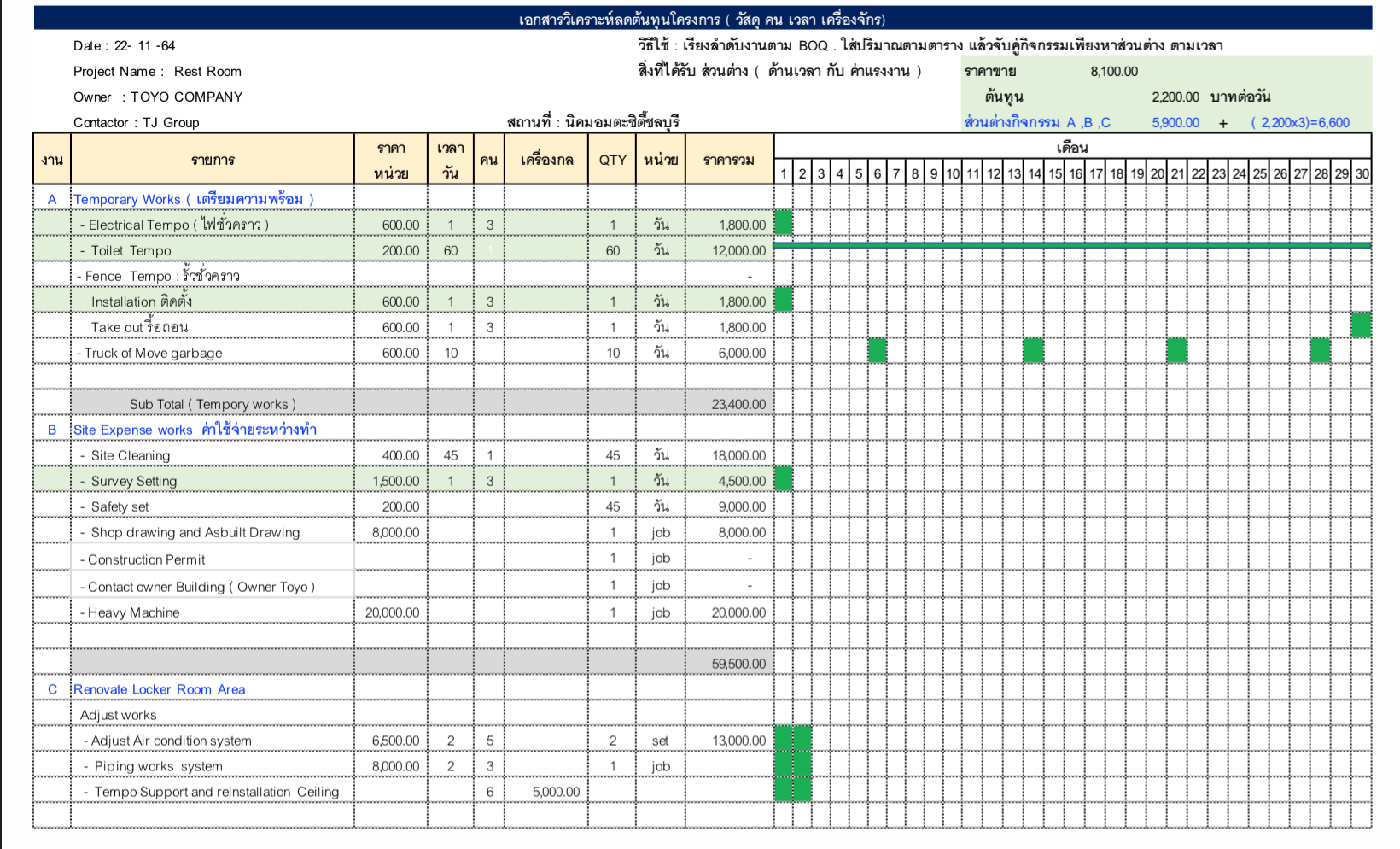 รายวิชาผู้ประกอบการธุรกิจก่อสร้างและอสังหา
แนวทางลดปัญหา วัสดุโครงการ

1. ประยุกต์ใช้แนวความคิด Partnering ระหว่างผู้รับเหมากับบริษัทผู้จัดหาวัสดุ แทนที่จะซื้อจากบริษัทใดก็ได้โดยควรจะสร้างเครือข่ายของบริษัทจัดหาที่เชื่อถือได้ สร้างความเชื่อถือระหว่างกัน จัดระบบการจัดหาใหม่ให้ตรงตามวัตถุประสงค์ของหลักการ ลีน จะทำให้ลดความวิกฤตในการจัดซื้อลง 
2.จัดหาวัสดุแบบ Just in time จนกระทั่งถึงจุดที่สามารถลดหรือกำจัดที่เก็บวัสดุที่หน้างานหรือกำจัดความซ้ำซ้อนในการจัดการวัสดุออกไป การจัดหาแบบ Just in time ไม่ใช่เรื่องใหม่แต่เป็นเรื่องที่ต้องอาศัยความพยายามในการปฏิบัติ และความร่วมมือจากบริษัทผู้จัดหาวัสดุ รวมถึงการวางแผนการทำงานก่อสร้างที่ดีและชัดเจนด้วย 
3. ต้องทำให้เกิดความชัดเจนของค่าใช้จ่ายในแต่ละประเภท การกำจัดความสูญเสียในทั้งกระบวนการและกิจกรรมก่อสร้างต่างๆ ควรจะต้องทราบและเข้าใจในเรื่องค่าใช้จ่ายอย่างชัดเจน เพื่อที่จะประกันได้ว่าสามารถตัดสินใจบนพื้นฐานความต้องการของลูกค้าได้
รายวิชาผู้ประกอบการธุรกิจก่อสร้างและอสังหา
3. กระบวนการก่อสร้างและการติดตั้ง 
การนำหลักการ ลีนไปใช้ ควรจัดการผลิตให้สะดวกที่สุด 
เช่นการจัดวางวัสดุให้ใกล้กับบริเวณที่จะใช้งาน เพื่อที่จะได้ทำงานอย่างต่อเนื่อง และเมื่อทราบความต้องใช้สำหรับงานแต่ละงานก็จะสามารถจัดวางวัสดุอุปกรณ์ ไว้เพียงพอต่อการใช้งานจริงๆ โดยคำนึงถึงวัตถุประสงค์ที่จะไม่ให้มีการหยุดชะงักในขั้นตอนการทำงานทั้งหมด นอกจากนี้เครื่องจักรและคนงานทุกคนจะต้องมีความสามารถในการผลิตสินค้าและบริการที่มีคุณภาพอย่างต่อเนื่องระยะเวลาที่แน่นอนพนักงานต้องรับผิดชอบในการตรวจสอบคุณภาพระหว่างการประกอบผลิตภัณฑ์     และบางครั้งผู้จัดการโครงการอาจให้อำนาจกับพนักงานในโครงการในการตัดสินใจหยุดการผลิตหรือติดตั้งหากพบว่ามีข้อผิดพลาด(Defects) เกิดขึ้น วิธีการดังกล่าวทำให้สามารถตรวจพบปัญหาเกี่ยวกับคุณภาพและแก้ไข ได้ทันที ในสายการติดตั้ง ทีมงานจะทราบความคืบหน้าของงานและค่าใช้จ่ายในการดำเนินการ ที่เกิดขึ้นอย่างต่อเนื่อง ผลที่ได้คือทุกคนจะได้รับรู้ถึงสถานะของกระบวนการทุกส่วนตลอดเวลา (Real time feedback)
รายวิชาผู้ประกอบการธุรกิจก่อสร้างและอสังหา
4.การสร้างเครือข่ายและความสัมพันธ์กับบริษัทจัดหาและจำหน่ายวัสดุ – อุปกรณ์
การผลิตแบบ ลีน ให้ความสำคัญอย่างยิ่งต่อการกำจัดความสูญเสีย ซึ่งรวมถึงเวลาที่ใช้ในการรอวัสดุที่ส่งผิด ส่งช้าการเก็บวัสดุที่ไม่จำเป็น และคลังวัสดุขนาดใหญ่ที่กองเก็บวัสดุที่มีปริมาณมากเกินอัตราการนำไปใช้ ในอุตสาหกรรมการผลิต การจัดหาวัสดุที่สามารถนำไปใช้ในกระบวนการผลิตได้ทันทีโดยไม่มี การเก็บวัสดุคงคลัง ที่รู้จักกันในนาม Just in time (JIT) จึงเป็นที่นิยมมากเพราะเป็นการลดต้นทุนการจัดการวัสดุ การจัดหาวัสดุในลักษณะนี้ได้ จำเป็นอย่างยิ่งที่จะต้องสร้างเครือข่ายของบริษัทจัดหาวัสดุที่เชื่อถือได้ บริษัทผู้ผลิตที่ใช้หลักการ ลีน ควรพัฒนาความสัมพันธ์แบบไม่ผูกพันหรือแบบครั้งคราวกับบริษัทจัดหาวัสดุไปสู่การดำเนินธุรกิจแบบพันธมิตรคู่ค้า (Partnering) กับกลุ่มเครือข่ายบริษัทจัดหาวัสดุ โดยความสัมพันธ์ควรจะอยู่บนพื้นฐานของการสื่อสารที่ดีระหว่างกันและการเข้าใจถึงวัตถุประสงค์ของการทำธุรกิจร่วมกัน ความสัมพันธ์ลักษณะนี้ให้ผลดีกับทั้งสองฝ่าย (โดยเฉพาะอย่างยิ่งในส่วนของการลดข้อผิดพลาดในการผลิต, ค่าใช้จ่ายและการส่งมอบตามเวลา) และทำให้ทั้งสองฝ่ายได้มีส่วนร่วมในธุรกิจและการพัฒนากลยุทธ์ร่วมกัน
รายวิชาผู้ประกอบการธุรกิจก่อสร้างและอสังหา
การประยุกต์ใช้หลักการลีน ( Lean ) บริหารจัดการโครงการก่อสร้าง งานระบบประกอบอาคาร
      ประโยชน์ : 
                  - ลดความซ้ำซ้อนในกระบวนการทำงาน ?
                  - ลดปริมาณการใช้ทรัพยากร 5M’s ?
                  - ลดเวลาของกิจกรรมต่าง ๆ ในการผลิต ?
                  - ลดค่าใช้จ่ายของการผลิต ?
                  - เพิ่มประสิทธิภาพ และประสิทธิผลอย่างยั่งยื่น ?
THANK YOU